議題一體育班政策暨修法重點
1
3
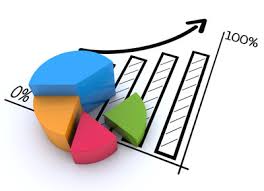 簡報大綱
體育班政策核心目標
體育班發展現況、問題及因應策略
1
2
後續體育班輔導管理之重要事項
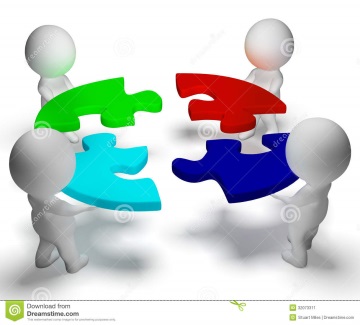 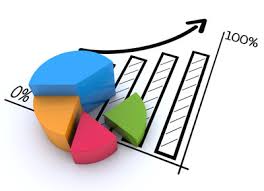 政策核心目標
國民體育法第15條
高級中等以下學校為培育優秀運動人才，得提出計畫報經各該主管機關核定後，設體育班；其設班基準、員額編制、入學測驗、編班方式、課程教學、出賽限制、訪視評鑑、停辦及其他相關事項之辦法，由中央主管機關定之。
高級中等以下學校體育班設立辦法第3條
學校為建立優秀運動人才一貫培訓體系，應依下列目標設立體育班：
國民小學體育班：早期發掘具有運動潛能發展之學生，培育具運動參與興趣、多元運動能力、身體及心理均衡發展之運動人才。(第一項)
國民中學及高級中等學校體育班：供前一教育階段運動績優學生繼續升學，施以專業體育及運動教育，輔導其適性發展，培育運動專業人才。(第二項)
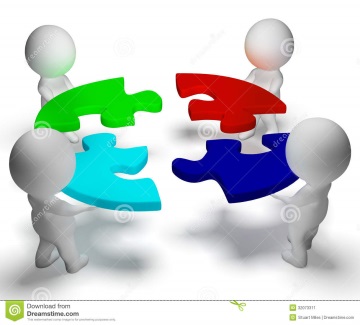 體育班
發展現況
體育班
發展現況
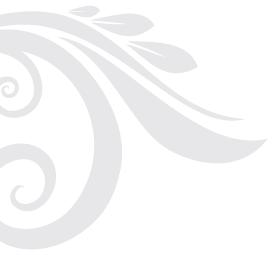 體育班面臨
之問題
行政運作面向
選手面向
1.各級學校選手銜接問題  
2.升學管道問題                    
3.參賽次數頻繁
1.假體育班問題，尤以國中階   
    段最嚴重  　　　　　　　     
2.教練及師資問題                       
3.經費不足問題                            4.招生及發展之運動種類問題
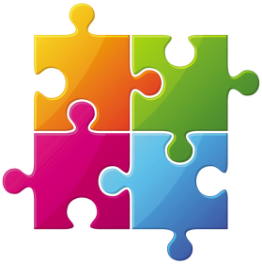 學生課業成績面向
其他面向
1.未有輔導管理機制 　　　　　　     2.資源整合問題
3.運動功利化問題
1.課業輔導與補救教學問題　　　　　　　     2.學業成績普遍低落問題
6
改善策略
行政運作面向
1.校園運動防護計畫-補助   學校聘用運動防護員
2.輔導地方政府建置四級    選手培訓制度
選手面向
1.落實體育班依據107.5.11修 
   正公布之 「高級中等以下學
   校體育班設立辦法」規定辦理　
2.督導各縣市依法聘足體育班專 
   任運動教練
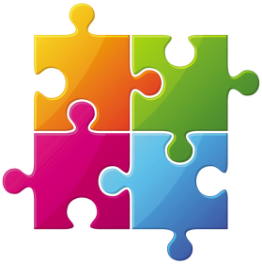 學生課業成績面向
其他面向
1.實施十二年國民基本教育體 
   育班課程綱要(草案)　　　　　　　     2.落實課業輔導及補救教學
1.建置優化體育班管理資料
   系統 　　　　　     
2.獎勵辦理體育班績效良好
   縣市及學校
7
法源依據 ─ 國民體育法第15條
(106.9.20修正發布)
高中以下學校體育班設立辦法修法重點─ 總量管制
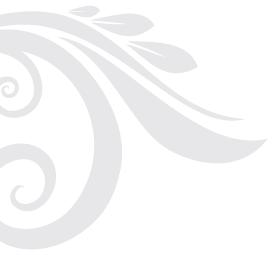 9
高中以下學校體育班設立辦法修法重點─避免超量增班
高中以下學校體育班設立辦法修法重點─ 教學訓練正常化、提升學生基本學力
11
高中以下學校體育班設立辦法修法重點─ 教學訓練正常化、提升學生基本學力
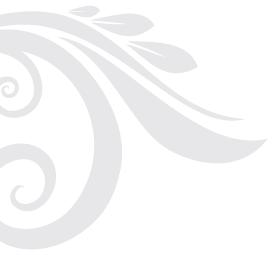 12
高中以下學校體育班設立辦法修法重點─ 友善訓練環境、維護校園安全
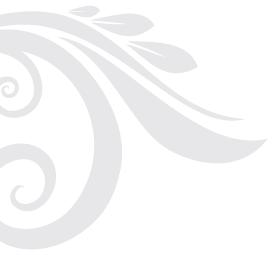 13
高中以下學校體育班設立辦法修法重點─ 退場機制
14
高中以下學校體育班設立辦法修法重點─ 發展之運動種類退場機制
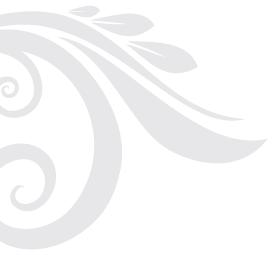 15
高中以下學校體育班設立辦法修法重點─ 獎勵機制
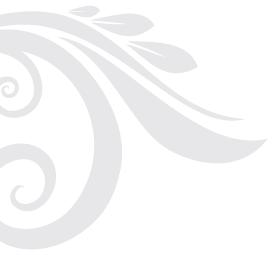 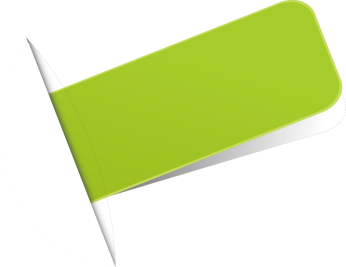 體育班
體育班後續輔導管理重要事項
全面辦理
體育班訪視
(§21.22)
辦理體育班發展委員會共識營(§8)
體育班         輔導管理
建置優化體育班資料管理系統
(詳下頁)
列管體育班依規定
聘用專任運動教練(§10)
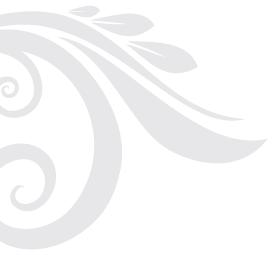 17
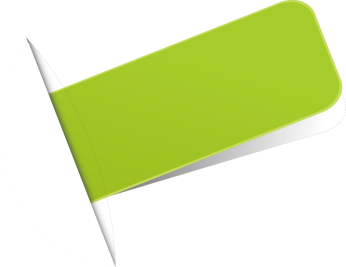 優化體育班資料管理系統
體育班
【科學選才】
【跨域整合】
統整體育班學生之競技體適能、技術發展情形及參賽成績等各項資料。
蒐集體育班設班資料、運作情形、學生訓練績效、成績資料等，加以統整運用(如運動種類在各縣市發展情形、學生升學銜接情形、基本學力等)。
提升體育班
經營成效
【優質化管理】
【行政減量】
本系統各項體育班學生重要發展歷程資料均得作為各校培訓、課程、教學、輔導及科學選才等參據，輔導學生適性發展。
各單位辦理體育班相關輔導及訪視作業所需資料均得自本系統擷取。
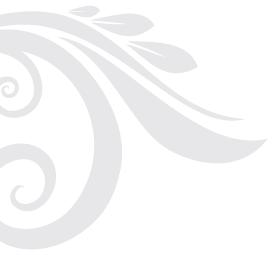 18
7
1
2
3
4
5
6
優化體育班資料管理系統-子系統
比賽紀錄管理系統
會員系統(管理後台)
學校基本資料管理系統
學生基本資料管理系統
輔導紀錄管理系統
運動體能紀錄管理系統(包括各運動種類項目)
技術表現紀錄管理系統(包括各運動種類項目)
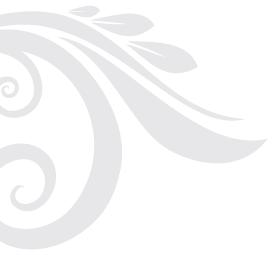 運動訓練日誌管理系統
8
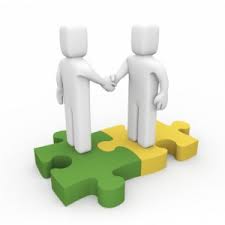 佈告欄管理系統
9
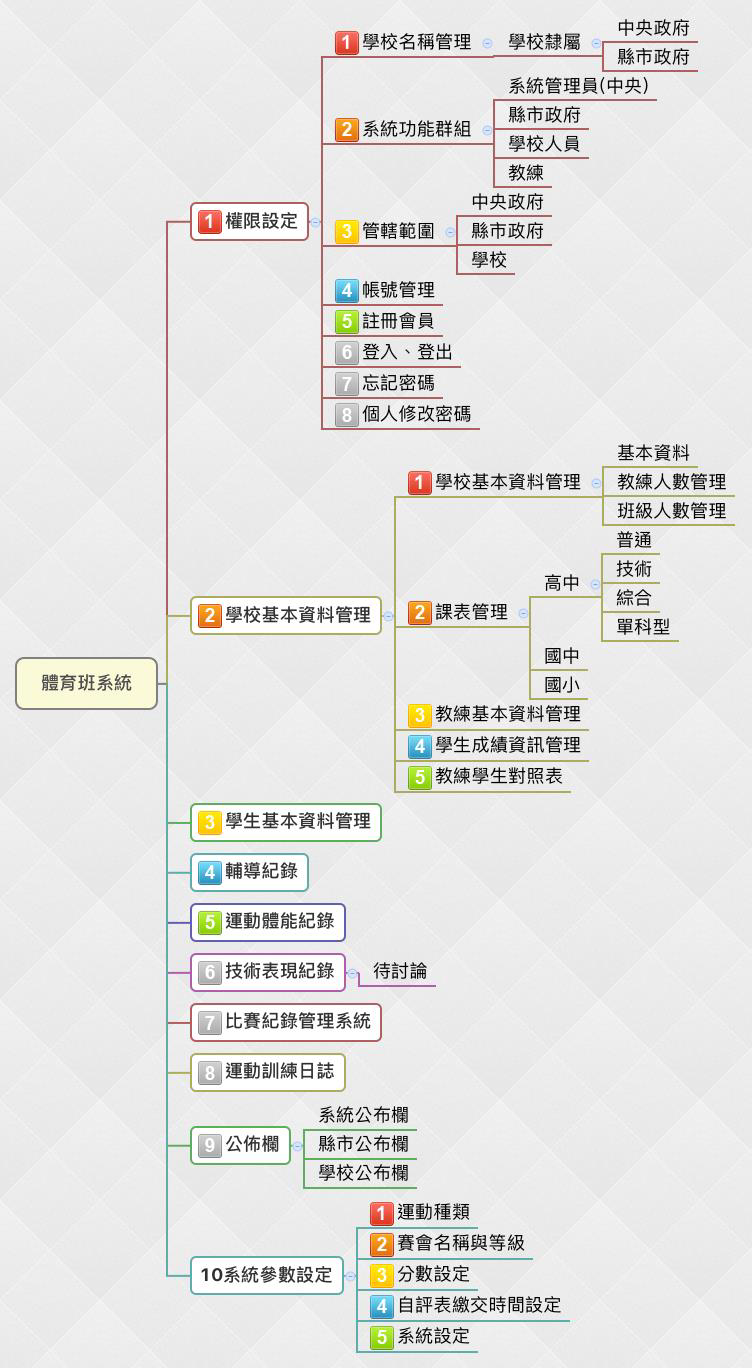 優化體育班資料管理系統-權限
結語
優質化學校體育班
確保學生基本學力
建立一貫培訓體系
提升學生訓練績效
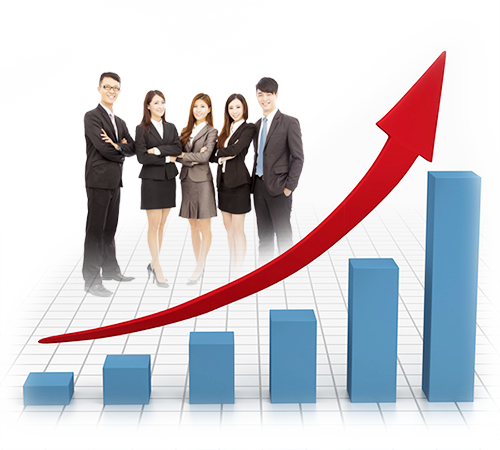 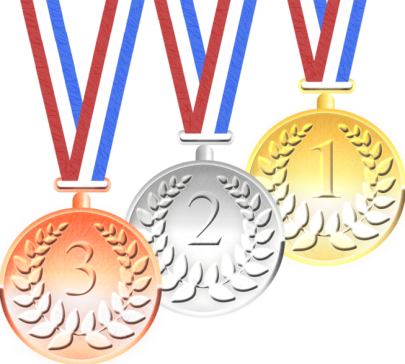 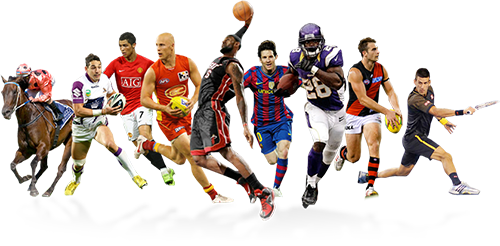 簡報完畢
23